iPECS CCX / Report Plus v1.2 Introduction
Ericsson-LG Enterprise
Release history
What’s new
V1.2 Summary
V1.2 Enhanced features
V1.2 CCX Basic and option package change
License update

Appendix
Release history
What’s new
CCX Contact Center
CCX modules (option)
CCX Basic
CCX R+ Options
CCX R+ Basic
*Need license
V1.2 Summary
CCX v1.2
CCX R+ v1.2
Enhanced features for CCX and R+
New Reporting 
CCX Pulse - Application and Service monitoring
Activity Tracker - Tracking agent desktop activity
Other notable updates
Auto-Pause for Call Recording
Additional Browser support
CCX Desk - Taskbar Integration
Software Assurance Expiry check

CCX CC package changes
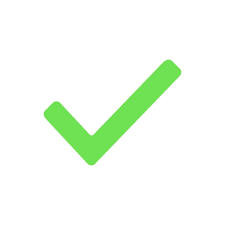 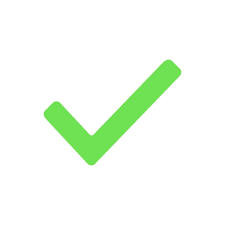 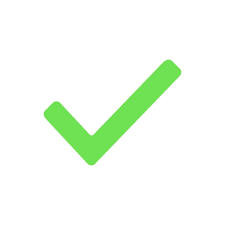 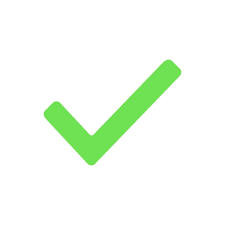 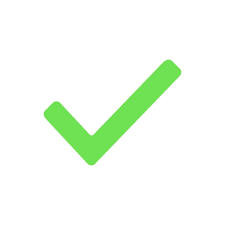 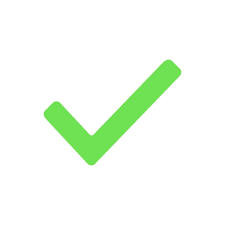 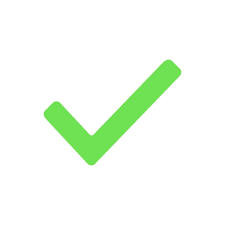 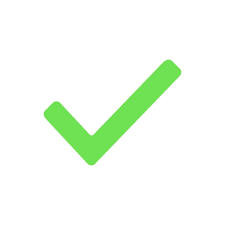 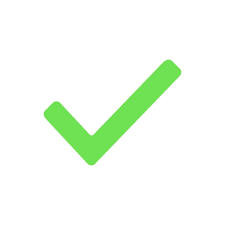 V1.2 enhanced features for CCX and R+
New reporting
Powerful and Intuitive New Report Generator

Editable inbuilt reports and flexible custom reports - modern, attractive reports and charts
Easy to build, easy to use with inline explanations for data elements and column
Enabling comprehensive and tailored analysis with powerful filtering – global filter and column filter
Enhanced reporting features – enhanced tracing of calls
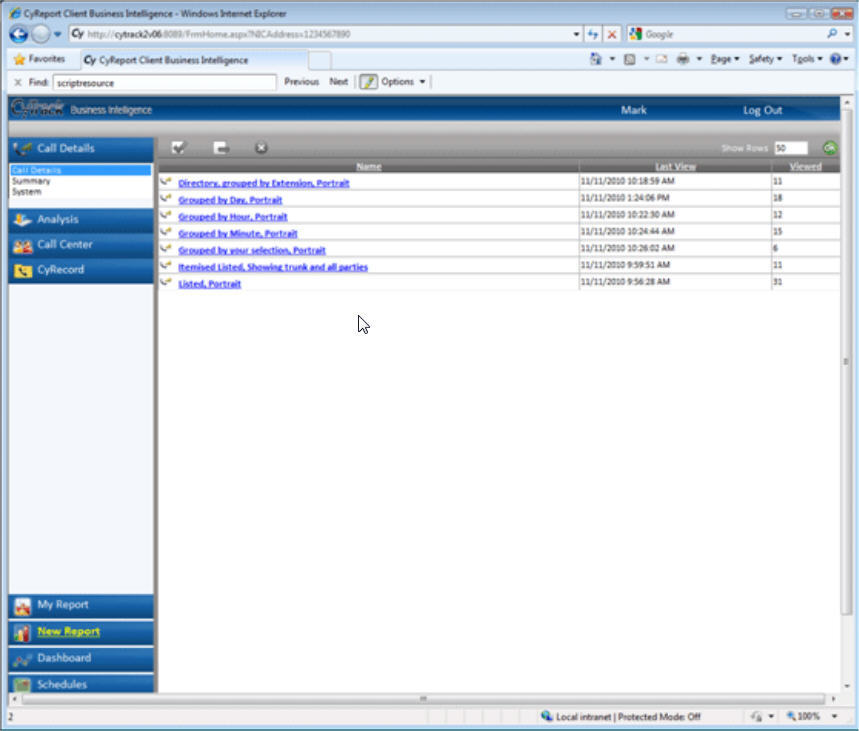 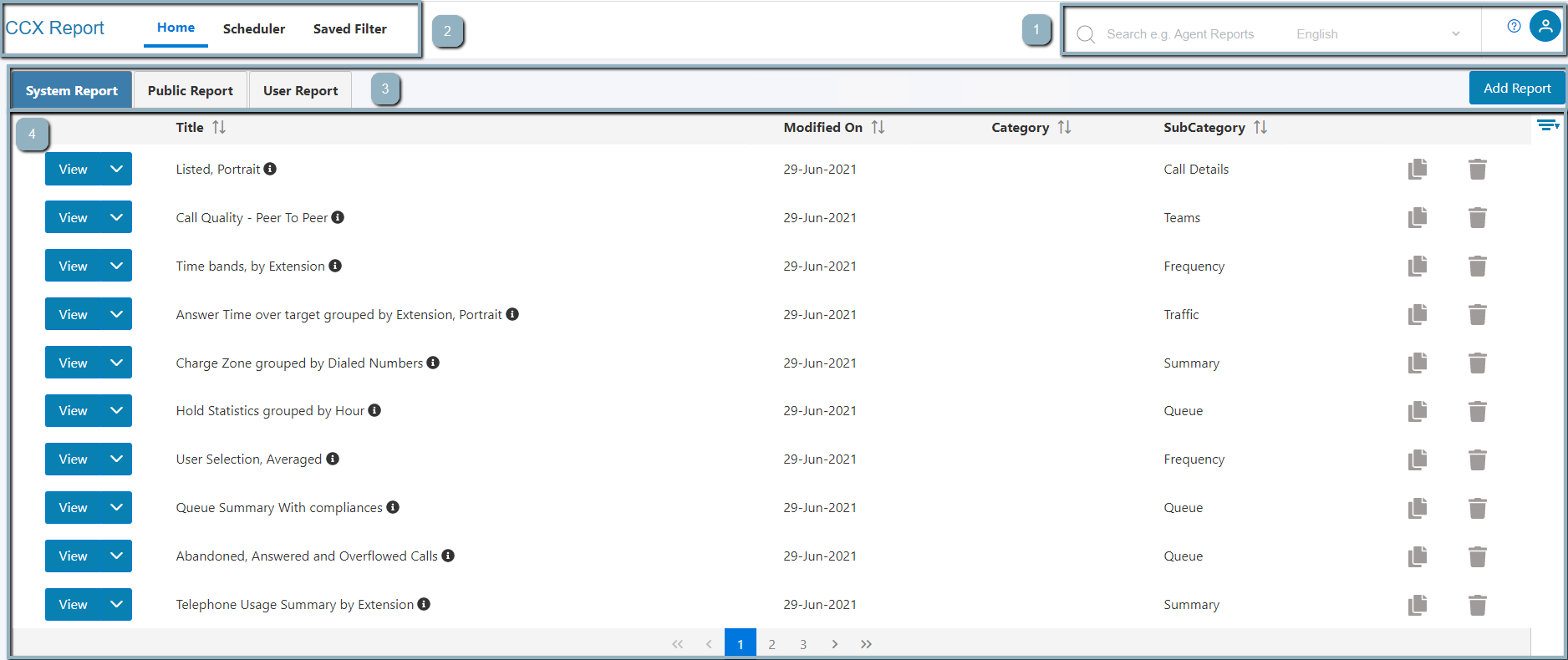 2
1
Toolbar 
Search, language selection, User guide, User Profile
2. Navigation Bar
Home, Scheduler, Filter(global)
3. Report Tabs
System Report (inbuilt report template)
Public Report (Shared report)
User Report (User specific report)
4. Page Body
3
4
V1.1
V1.2
New reporting
Report Generator and Customization Tool

Easy to build, Easy to use with inline explanations for data elements and column
Enabling comprehensive and tailored analysis with powerful filtering – global filter and column filter
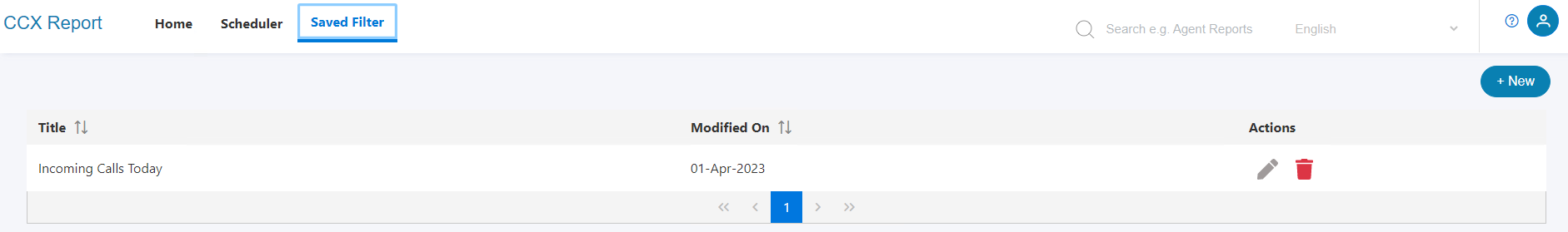 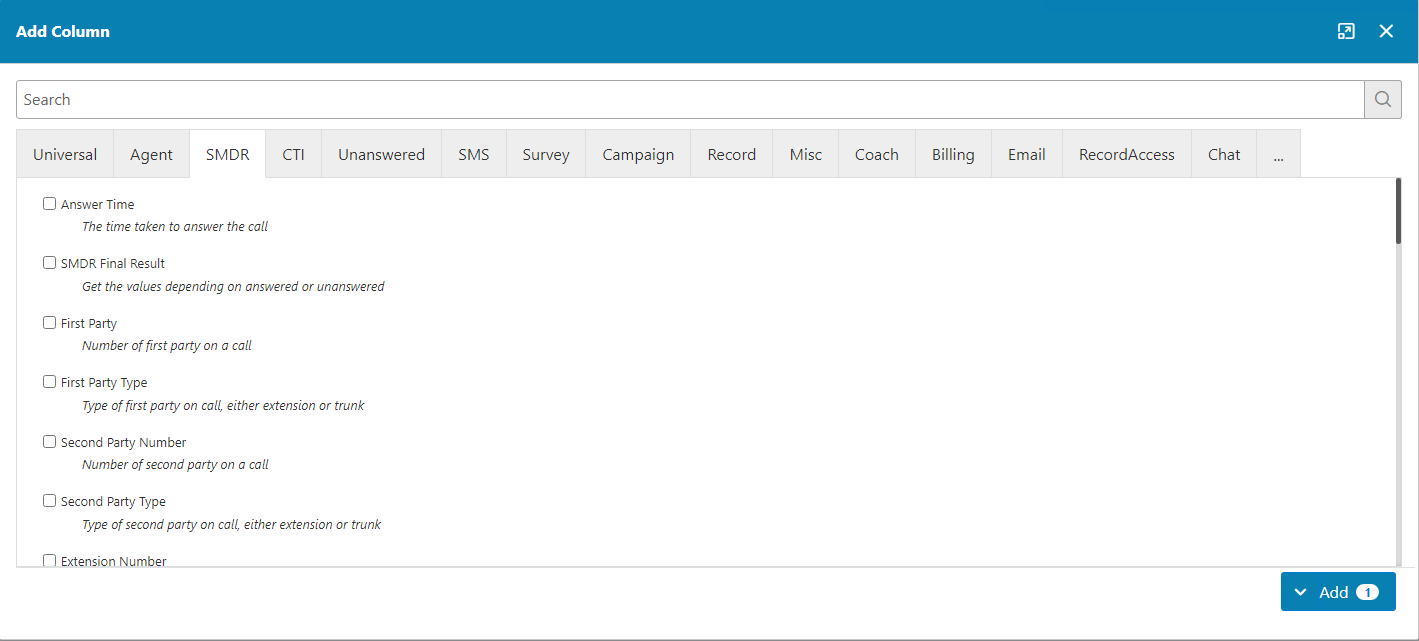 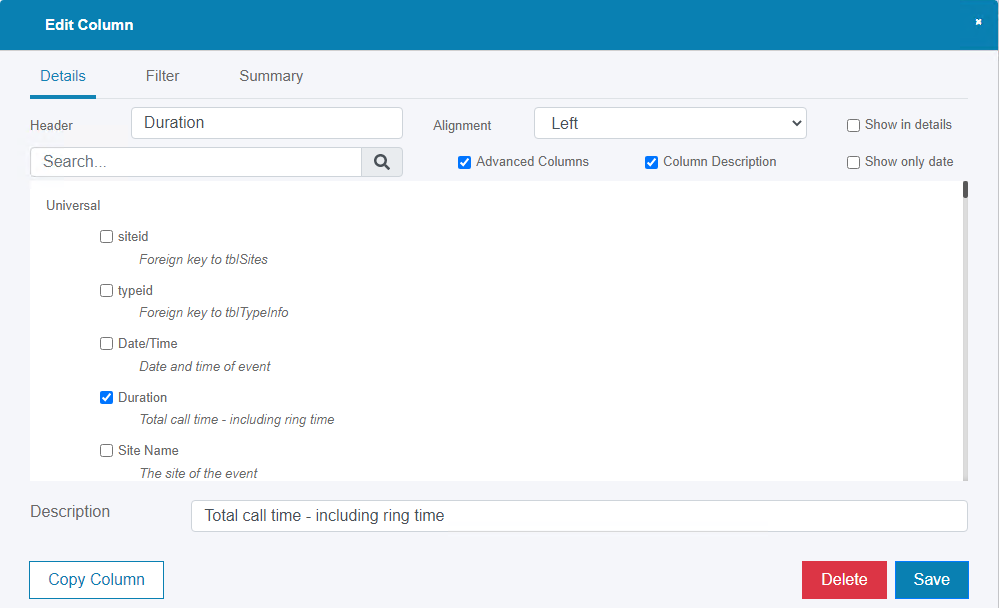 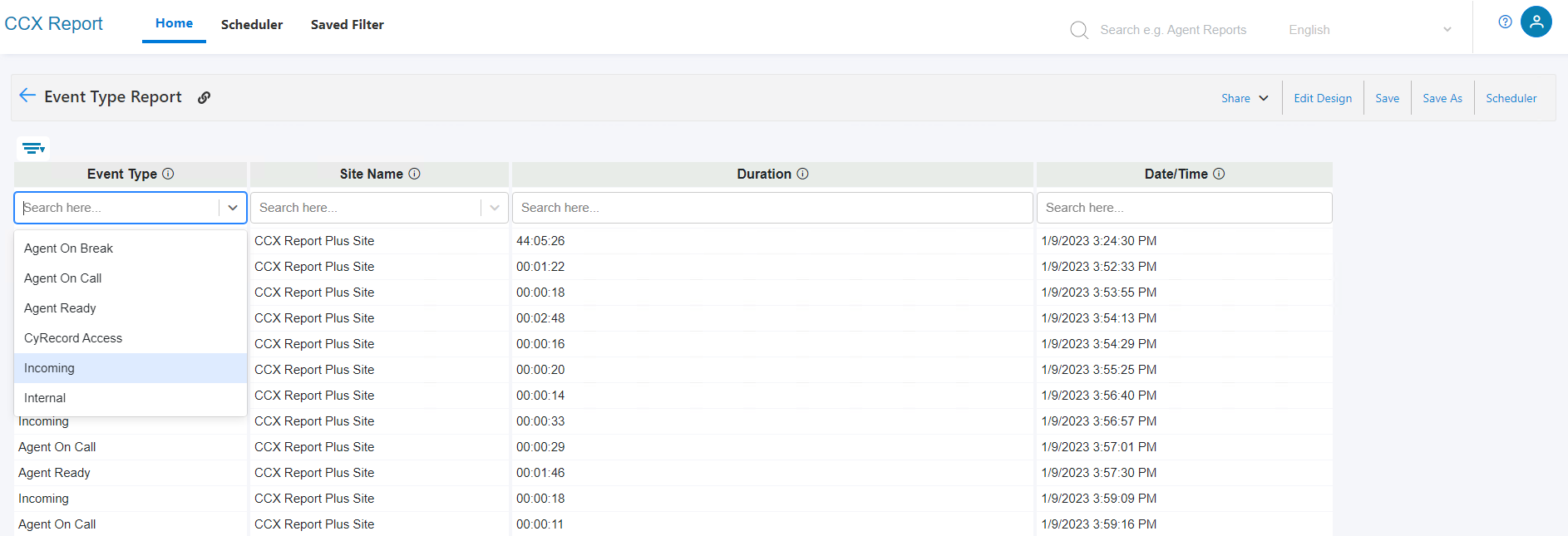 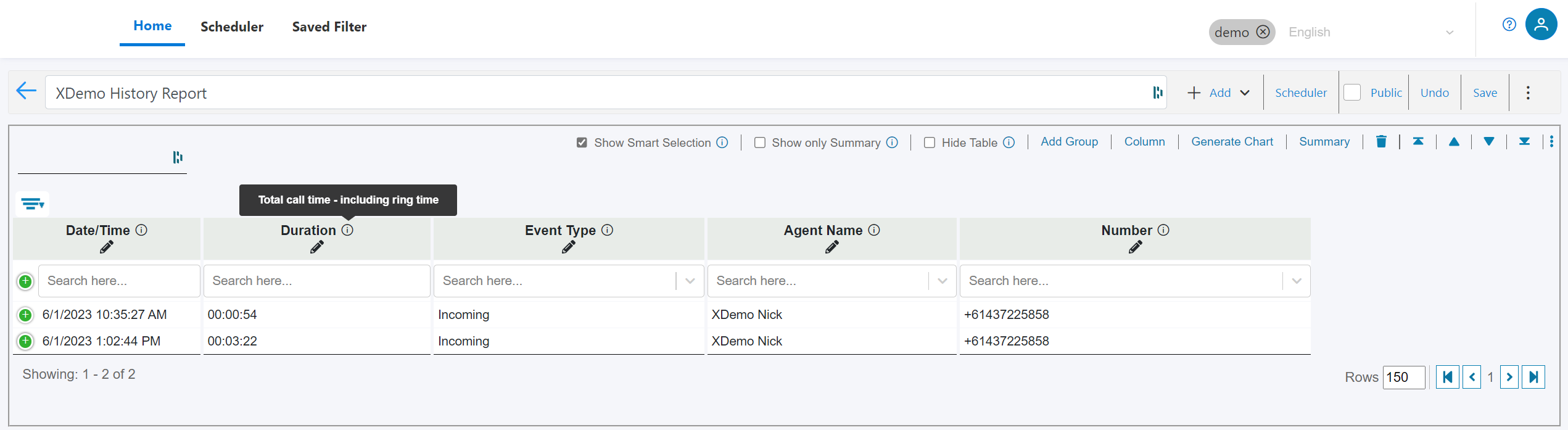 New reporting
Modern attractive Reports and Charts
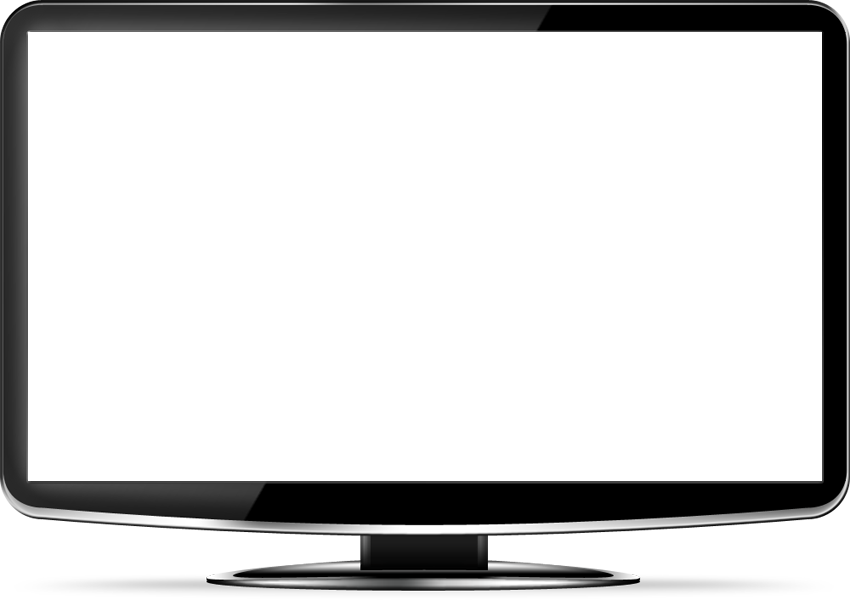 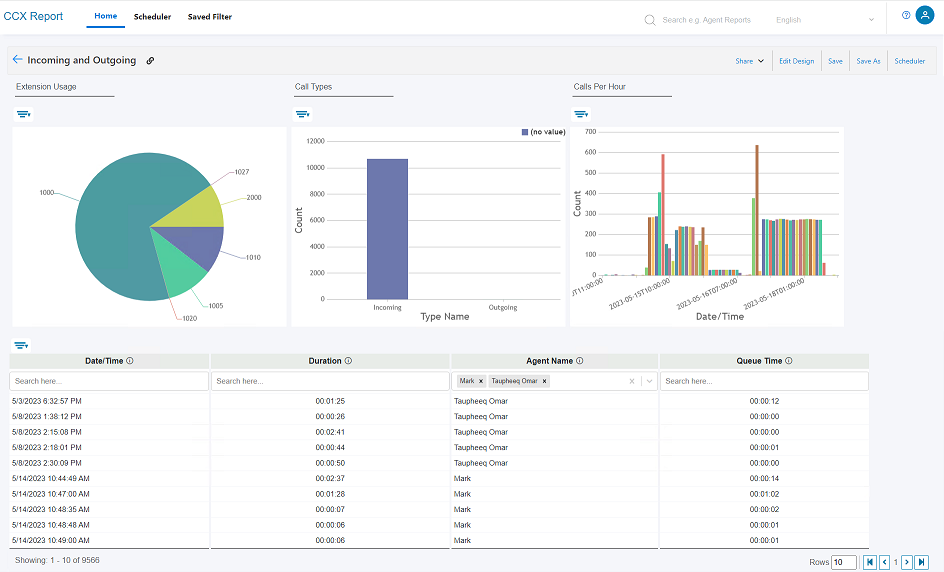 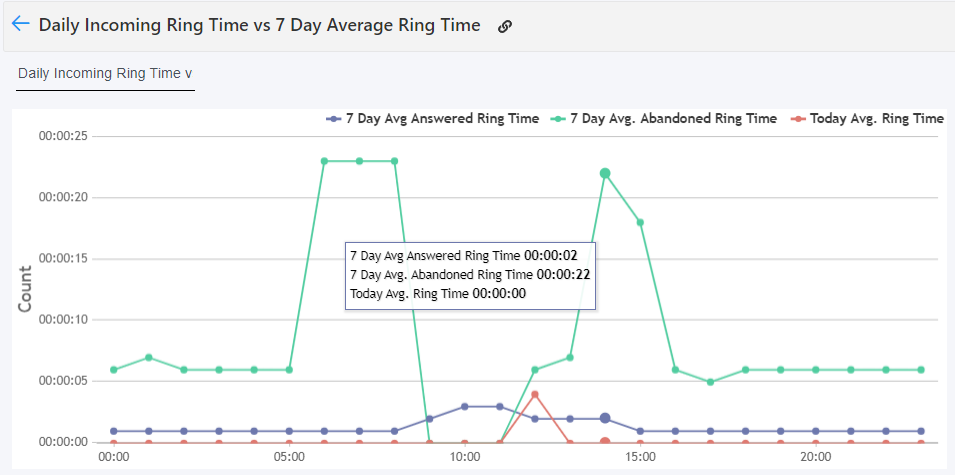 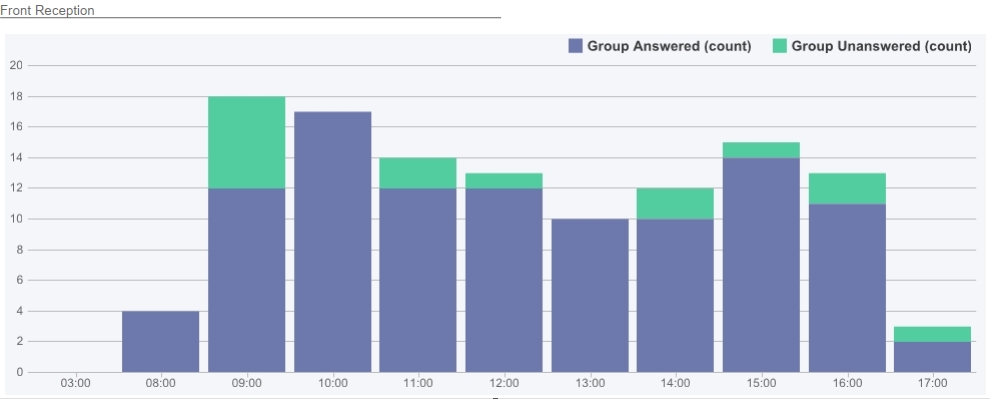 New reporting
> Enhanced Call Journey Report with CCX Q*
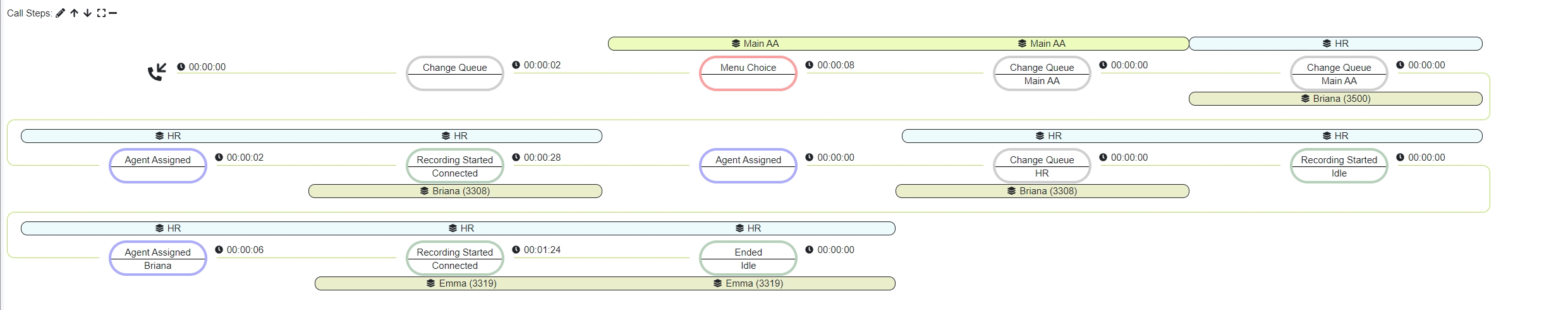 Enhanced reporting features

Enhanced Call Journey Report
Tracking of calls transferred to voice mail groups
Enhanced unanswered call reports and dashboards
Multiple IPCR recording files with hold, park in a linkage
* Not with UCP/eMG ACD and Ring Groups
> ACD Group Combo Box - Tracking of calls transferred to voice mail groups
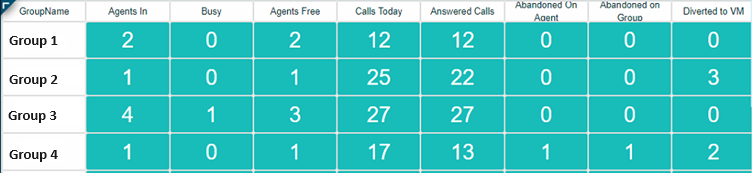 > Enhanced unanswered call reports and dashboards
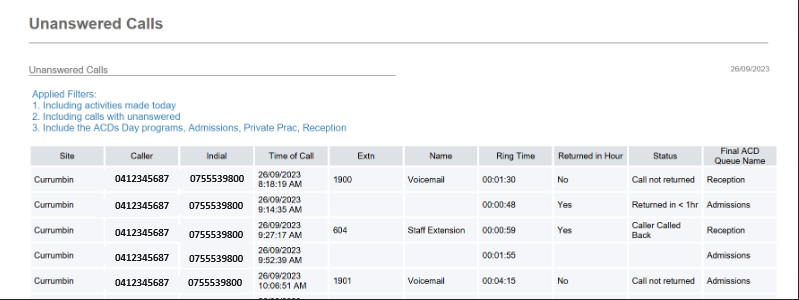 > Multiple IPCR recording files with hold, park in a linkage
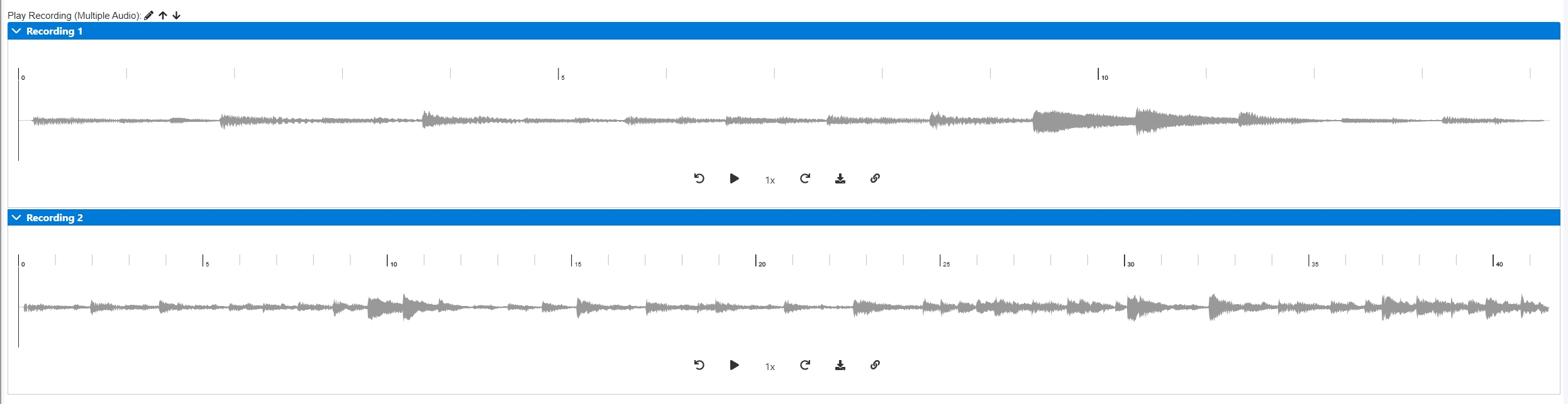 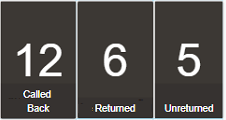 Dashboard – unreturned calls per group for today
CCX Pulse
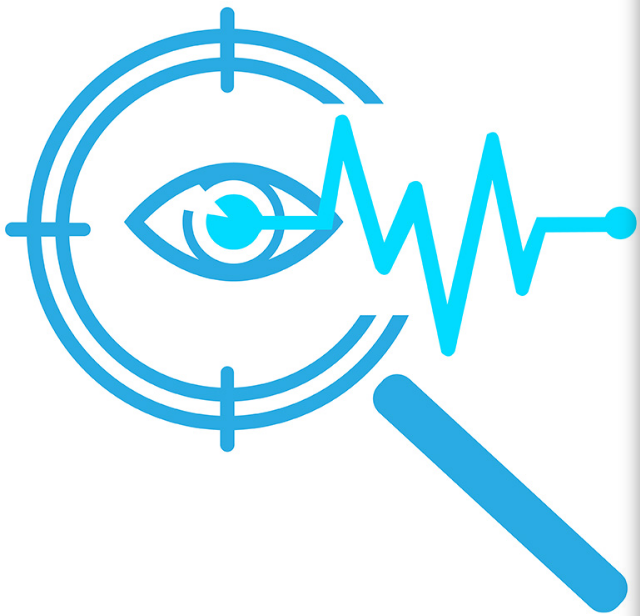 Application & Services monitoring solution

Monitors services in CCX and triggers alerts if any of them not working correctly
CCX Pulse alerts are sent to customer IT team, partner support center, or CCX Care Service Team
CCX Care service is an optional monitoring service (chargeable) and currently respond in real time in Australian times, outside of that will be next day

What can be monitored
CTI connection to PBX - CTI pulse not confirmed (disconnection)
SMDR connection - Configurable time since last call, Disconnection from assigned TCP/IP port
CCX Record service
Database Connection, Service is running, Time since last recording
The Recording ‘SizeMismatch’ looks for voice recording file sizes where the file size does not match what it should be compared to the length of the call data. This can occur if the recording is interrupted in some way part way through the call ‘Connection to DeskServer’
The ‘Recording SilenceExceeded’ call test that recordings do not exceed the expected percentage of silence (configurable by you)
Ability to poll relevant API, Disk Space, Time since last Ping from DeskServer
IPCR – Connection drop detection
> Per issue report at its occurrence
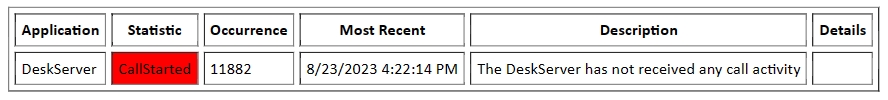 > Daily issue summary report
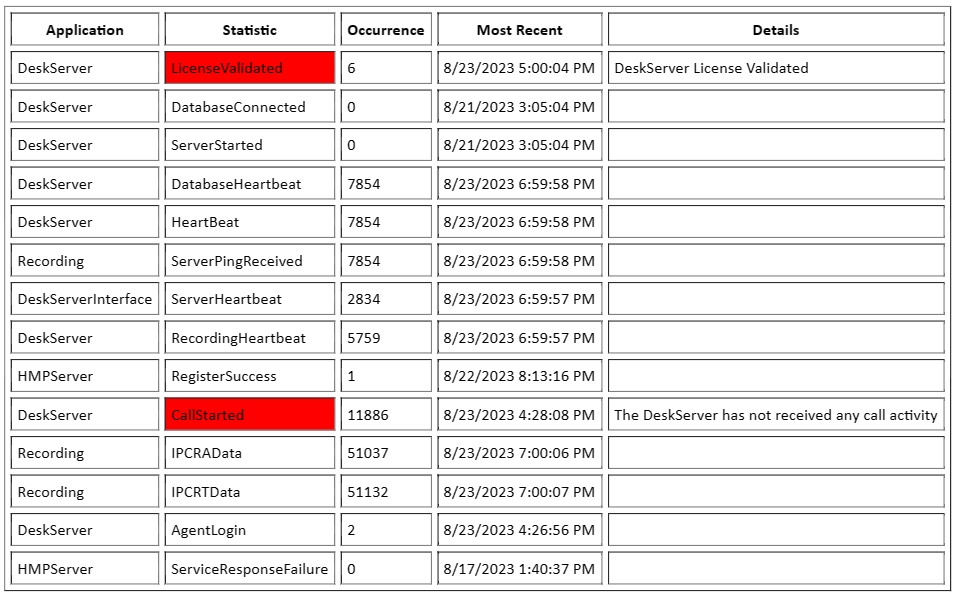 Activity Tracker*
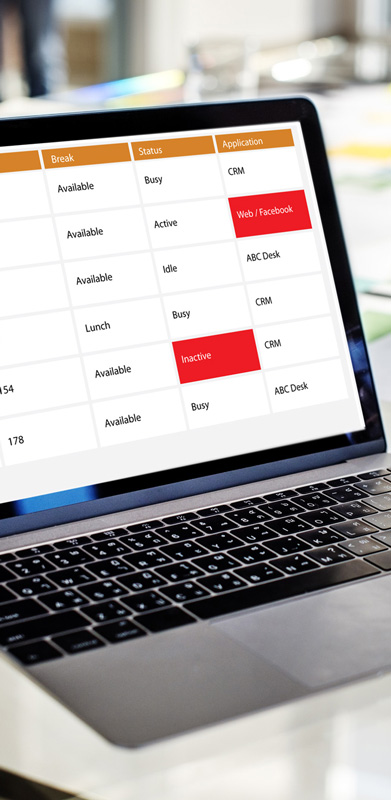 Tracking agent desktop activity – improve productivity and security 

Create a white-list of approved products for agents and staff
Reports time spent on unapproved websites, applications and even files/folders
Dashboard can display a list of agents, showing the present application being used and a red alert when not an approved application
Optionally set idle thresholds and provide an alert on the dashboard if agents are idle longer than their allotted time
Alerts can be colour changes on the dashboard, sounds, emails and or SMS’s to assigned parties
Real-time monitoring and historical reporting
* Per agent license is required - CCX Desk Activity Tracker (CX-DSK-ACTIV-TRK)
Other notable features
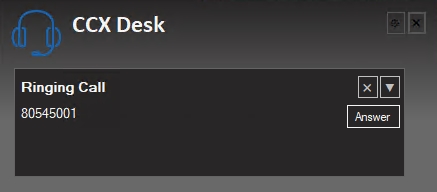 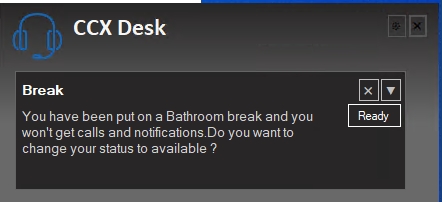 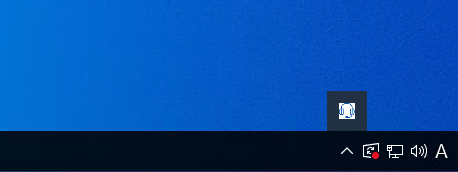 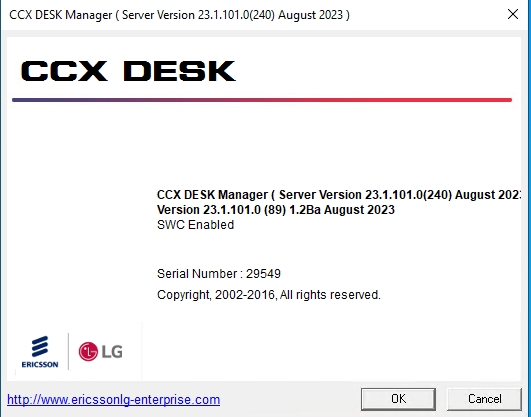 CCX Basic and option package change
Basic and option package change
Introducing new modules while phasing out certain omni channel modules from V1.2                    
positioned as Customer Experience Contact Center Solution
~ V1.1
V1.2~
Basic Package
Basic Package
For new customers*
CCX Chat removed
Adding CCX Survey w/o additional price
No price change for basic package

For existing customers upgrading to V1.2
Not lose any licensed features from upgrading to v1.2
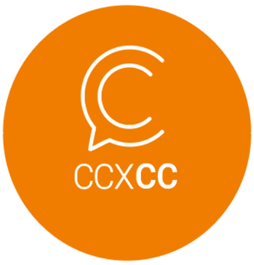 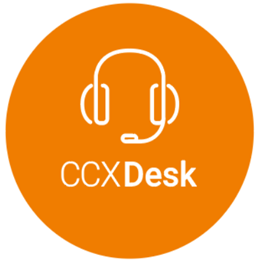 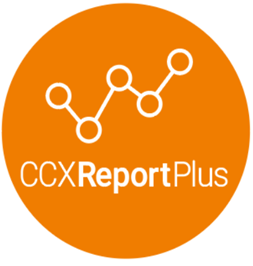 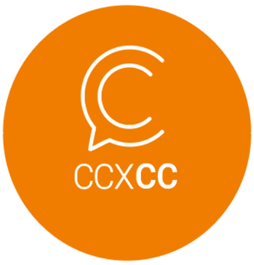 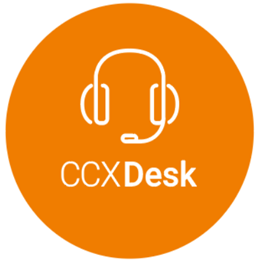 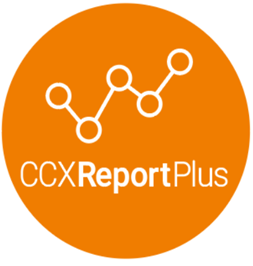 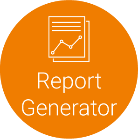 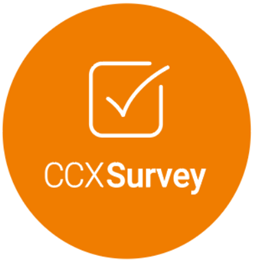 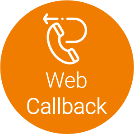 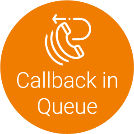 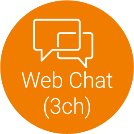 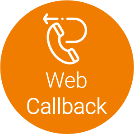 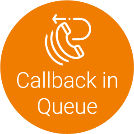 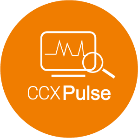 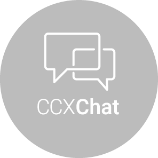 (3ch)
Optional Modules
Optional Modules
For new customers*
CCX Chat, Email, SMS, Social removed
For existing customers upgrading to V1.2
Not lose any licensed features from upgrading to v1.2
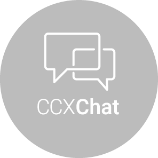 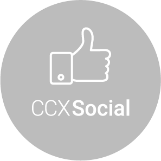 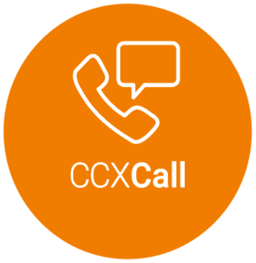 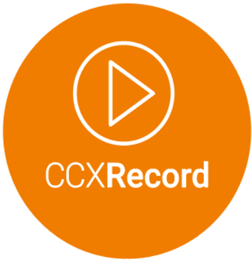 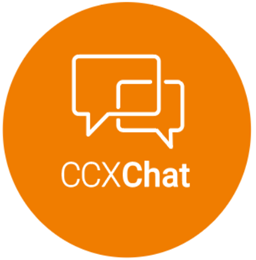 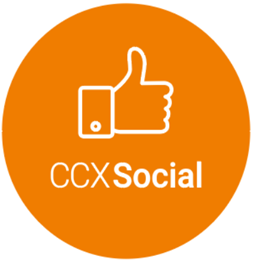 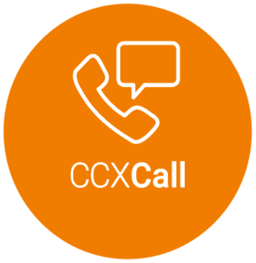 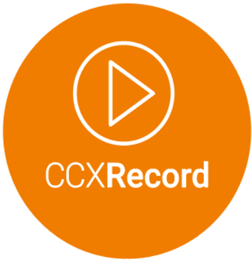 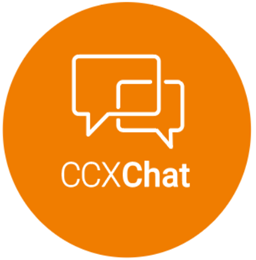 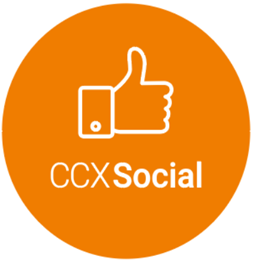 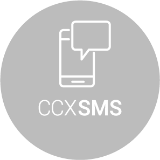 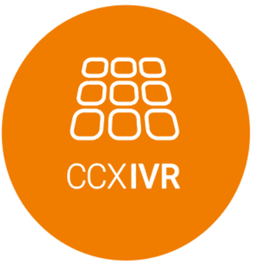 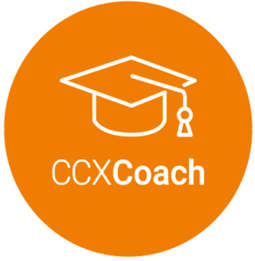 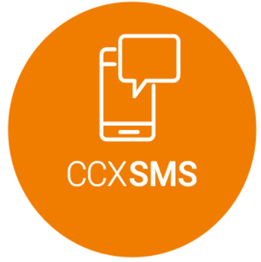 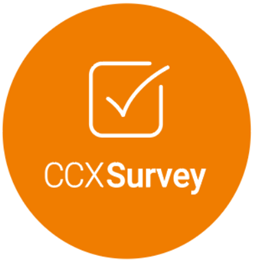 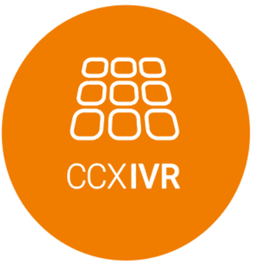 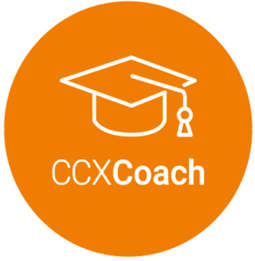 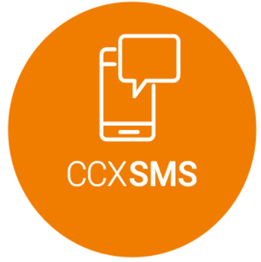 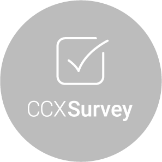 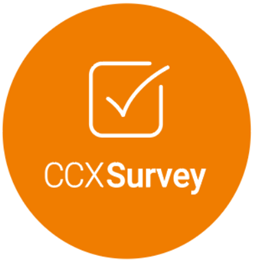 * omni channel services will be available directly from CyTrack via CyTrack’s Cloud subscription model
PICM
PICM
License update
License update with v1.2 (for new customers)
Basic package
Web chat removed. Instead, CCX Survey added without additional price
Options
Added Auto-Pause (CX-AUTO-PAUSE), Activity-Tracker (CX-DSK-ACTIV-TKR)
Removed CCX Chat, CCX SMS, CCX Social, CCX Email
30% of product price for software renewal fee under out of warranty
10% of product price for software renewal fee at the end of warranty
7% of product price for software renewal fee at the point of purchase
*
*
+ H/W
R+ to CCX upgrade license

UPG-CCX-PAK0
CCX-DSKCC-PK
  (1xCCX CC, 1xCCX DSK)
+ H/W
Report add-on

Supervisor
Dashboard
Additional Ext. (100, 1000)
Extra site lic.
ACD Server lic.
CCX Q add-on

Callback
Email,VM,Fax
Social
CCX Pac add-on

Desk
HMP
Dashboard,
Extra site
CCX CC
CCX Record(PRI)
(4,8,12,16,24,30)
CCX Record(BRI)
(4,8,12)
CCX Record(VoIP)
(6,8,12,16,24,30,40,50,60,90
,120,150,180,200,240)
CCX Record IPCR integration
CCX Chat
CCX Survey
CCX Call
CCX SMS
CCX IVR
CCX Coach / Script
Auto PAUSE
ACTIVITY TRACKER
CCX R+ Basic
(100 Extension, 1xSupervisor, 1xDashboard)
CCX Basic Package
(CCX Desk, CCX Report, Dashboard, HMP, Queue Callback, Web Callback, Web Chat,  Survey) 
(5,10,20,30,50,75,100,150,200,250)
* H/W will be sent by C.O.D.(Cash On Delivery).
Appendix
Version Compatibility
> CCX/R+ vs Unified/UCM
* Unified <-> CCX: TAPI, Unified <-> R+: SMDR (basic) / ACD&TAPI (option)
* UCM <-> CCX: TAPI, UCM <-> R+: SMDR only
> CCX/R+ vs IPCR
* CCX <-> IPCR: Unified/UCM, R+ <-> IPCR: Unified ACD only
CCX / R+ overview updated with v1.2
CCX Report Plus (CCX R+)

Web based call reporting and simple CC solution

2 packages
SMDR version
Powerful call statistics and dashboard
Unified, UCM
ACD version
SMDR version 
Real-time monitoring and reporting
Web based client for ACD agent
ACD log-on/off, Call control(make, answer, Hold, Park), CRM Int., Personal statistics,,,
IPCR call recording integration
Unified only

Upgrade to CCX with licenses
CCX Contact Center

IP Contact Center Solution

Basic package and option modules
Basic package
CCX CC, CCX Desk, CCX Report, CCX Report Generator*
Web Callback, Callback in Queue, Web Chat(3ch)*
CCX Pulse*, CCX Survey*
Option modules
CCX Call, CCX Record, CCX IVR
CCX Chat, CCX Social, CCX SMS, CCX Email*
CCX Coach, CCX Survey*
PICM
CCX Contact Center
CCX modules (option)
CCX Basic
CCX R+ Options
CCX R+ Basic
One software package for CCX & R+
Professional tech support via CCX Care
*Newly added or removed from v1.2, Applicable from new customers.
Thank you